Funding provided by NOAA
Sectoral Applications Research Project
climate
Basic Climatology
Oklahoma Climatological Survey
Remember These?
Factor 1: Our Energy Source
Factor 2: Revolution & Tilt
Factor 3: Rotation!
Factor 4: Latitude
Factor 5: Altitude
Factor 6: Land & Water are Different
The Influence of Water
Average January / July temperatures for three   cities at latitude 35N:
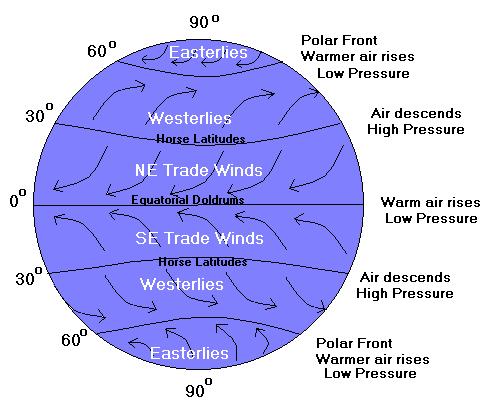 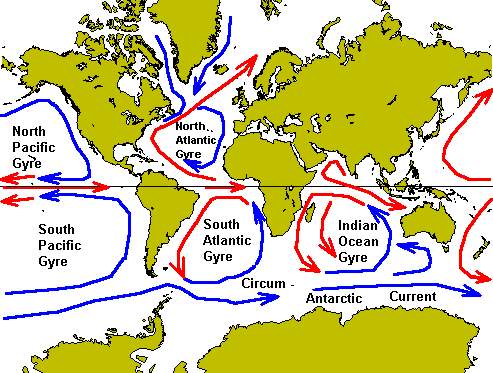 The winds help stir ocean currents. Generally, western shores get cold water from the poles, eastern shores get warm from the equator.
Factors that Influence Climate
Which side of the ocean you’re on!
Climate Zones
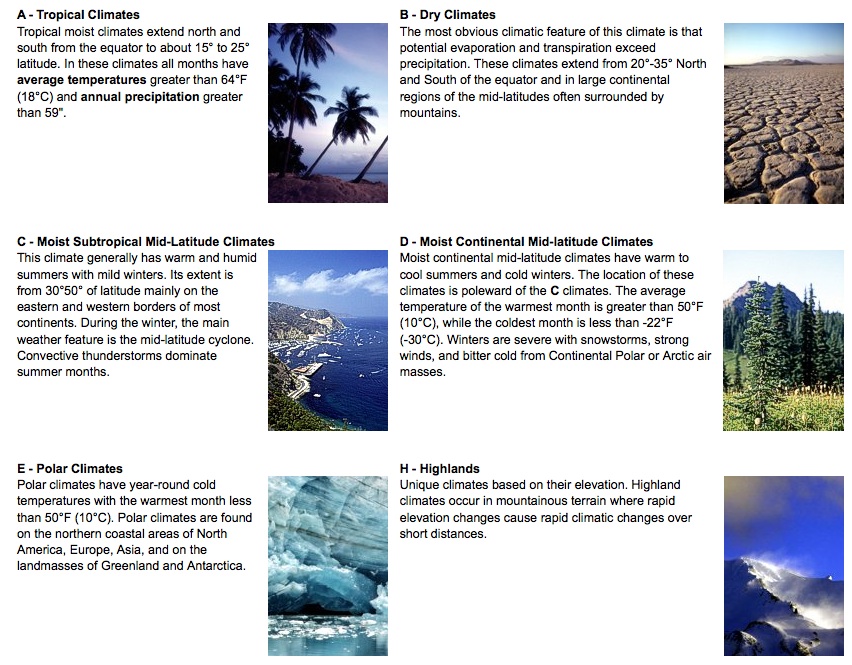 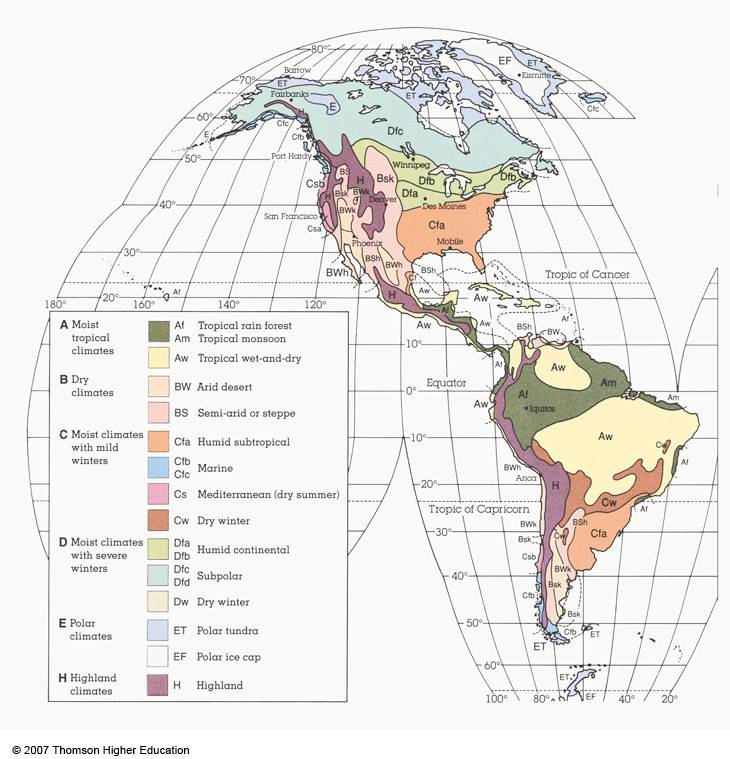 Limitations to “Naming” Climates
Implies sharp boundary between climate zones
in reality there is a gradual transition (Oklahoma is a great example!)
Relates too strongly to vegetation
useful in areas with little climate data, but it is better to use temp/precip measurements
Some of the groups (esp. Moist subtropical mid-latitude) are very broad, including what appear to be very different climate types
A WORD ABOUT NORMALS
What is Normal?
A tool helpful when comparing conditions to the long term
A 30-year average
Updated every 10 years
There are normals for:
Days, months and years
Temperature, rainfall, snowfall, and more!
September Rainfall: OKC
The average of all these numbers is 3.98” 
– the normal September rainfall at Oklahoma City.
The 1st Dirty Secret of Normals:
Normals only tell you the average for a particular month, day or year. They don’t tell you anything about natural variability!
All Normals Work the Same Way
Oklahoma City’s …
Normal September Rainfall: 3.98”
Normal September Temperature: 73.2 degrees
Normal September 26th High: 81 degrees
Normal “First Freeze of Fall”: November 4

All of these are based on 30 numbers recorded between 1971-2000!
Normal vs. “supposed to”
A normal is just an average!
It doesn’t mean “supposed to”
It’s not “supposed to” rain 3.98” at OKC in September
It doesn’t “usually” rain 3.98” at OKC in September
It has never rained exactly 3.98” at OKC during any September dating back to 1896
The 2nd Dirty Secret of Normals:
For rainfall, most months are below-normal!
Normal vs. “Supposed To”
From 1971-2000, the average OU-OSU score was OU 31, OSU 14.
This doesn’t mean OU is “supposed to” win 31-14 each following year.
OU never won 31-14!
In 2001, OSU won 16-13.
Each year’s score (individual event) was decided by factors other than the 30-year “normal”
So, what’s my point?
In Oklahoma, and in much of the U.S., climate values are highly variable.
Large variability makes “supposed to”, “usually” and even the word “about” pretty meaningless on a month-to-month basis.
However, for longer-term rainfall (seasonal, annual, and beyond), departures from “normal” mean more.
So, why have normals?
People adjust their practices (ag, water resources, etc.) based on recent history
Normals are exactly that: recent history
About a generation of history, to be exact
Normals are a good diagnostic tool to put events in perspective
Normals are a great planning tool (again: agriculture, water resources, etc.)
OKLAHOMA’S CLIMATE
Oklahoma’s Climate
Remember … the Earth’s average temperature is about 58 degrees
Oklahoma’s Variable Climate
A whole bunch of really hot days for such a middle-of-the-road climate…
…and it gets cold in the winter too!
Year-to-Year Variability
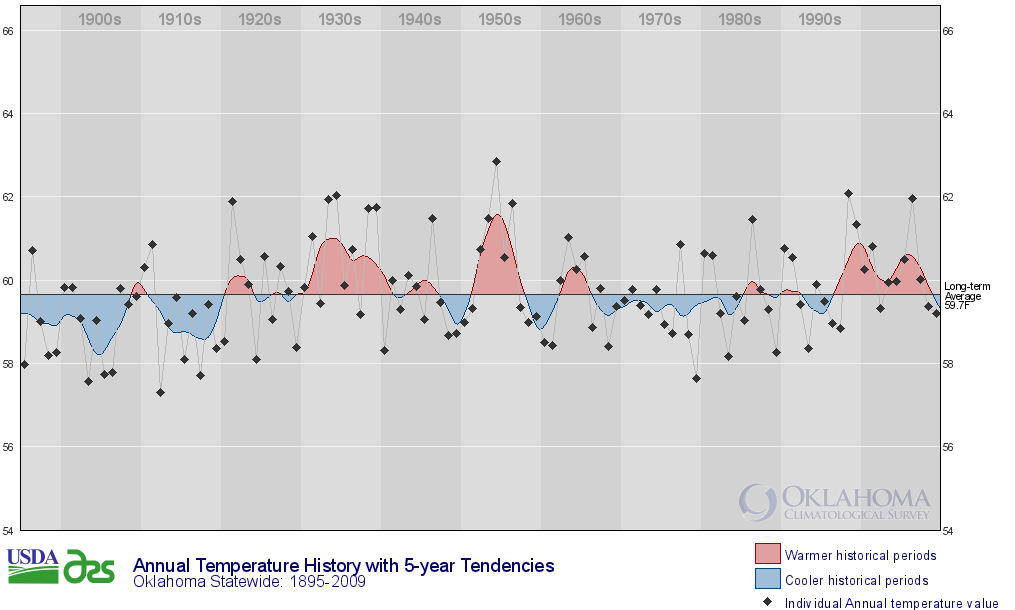 It Rains … In Places
Even more variable rainfall!
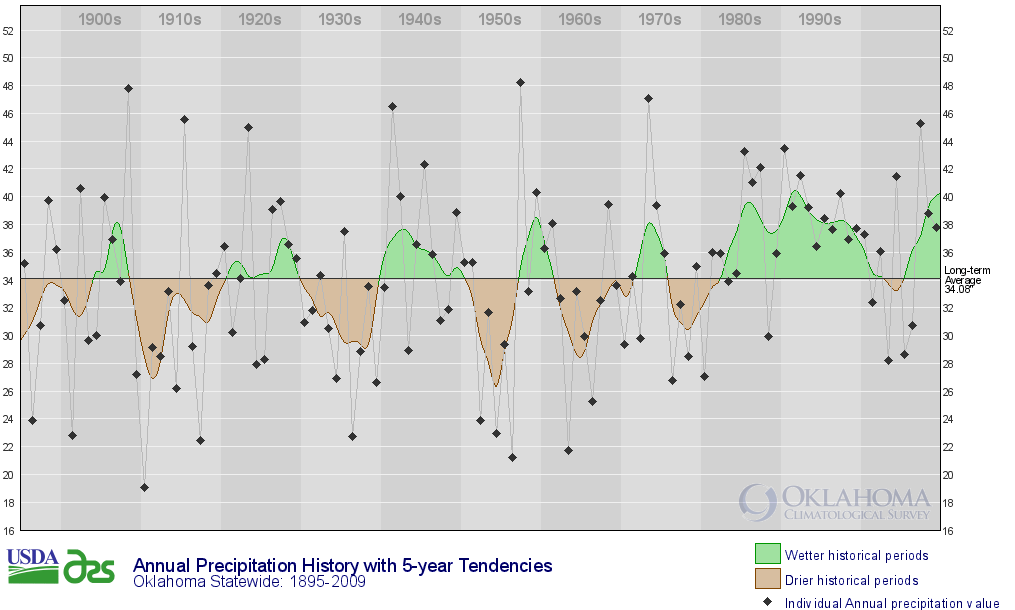 It Even Snows!
So How Does This Compare?
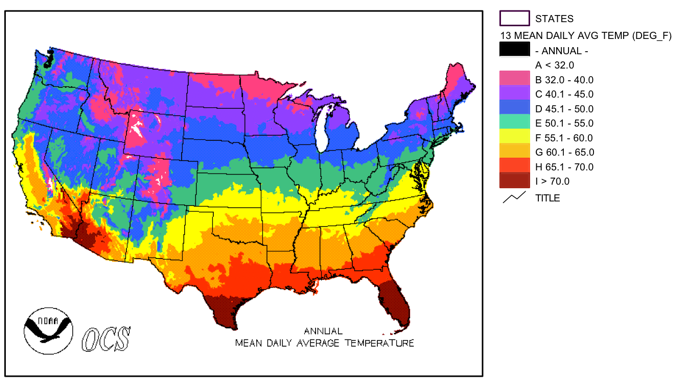 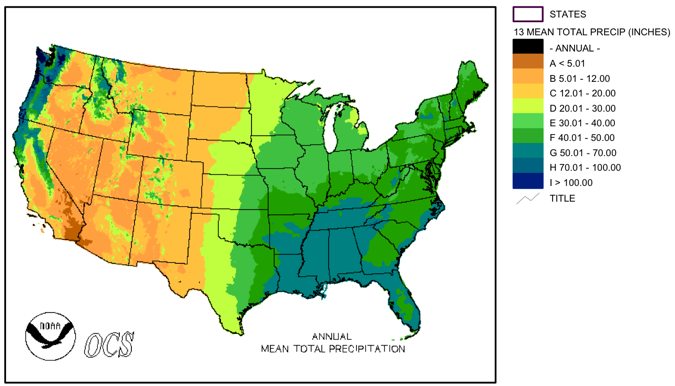 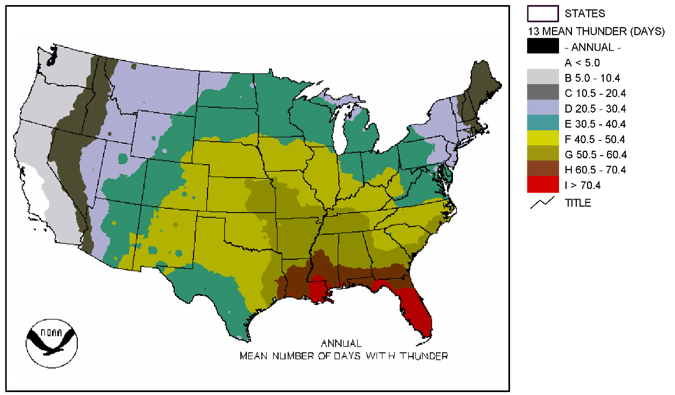 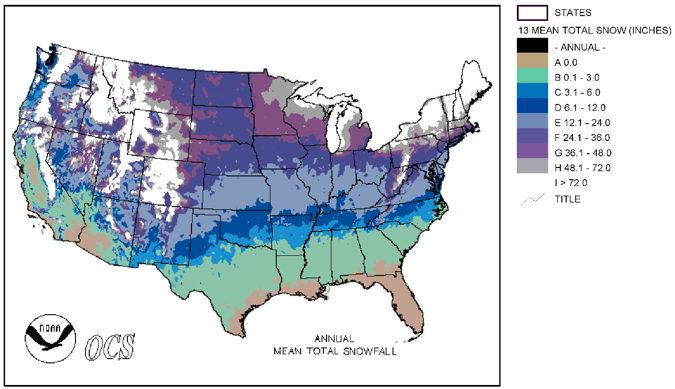 Source: National Climatic Data Center
What Makes Oklahoma’s Weather?
Cool, Dry Air
Warm, Dry 
Air
Warm, Moist 
Air
Oklahoma Climate Hazards
Tornadoes
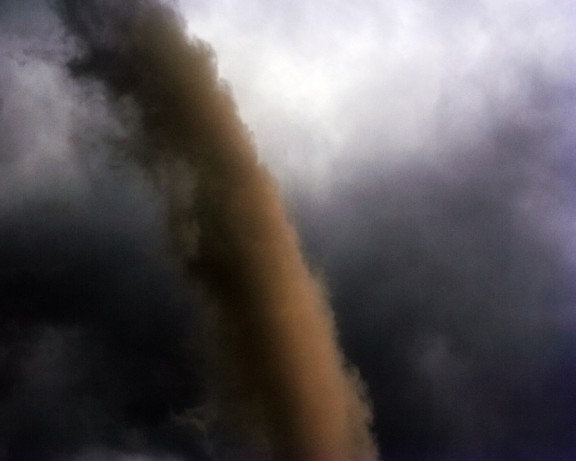 Oklahoma Climate Hazards
Tornadoes
Severe Storms (winds, hail, lightning)
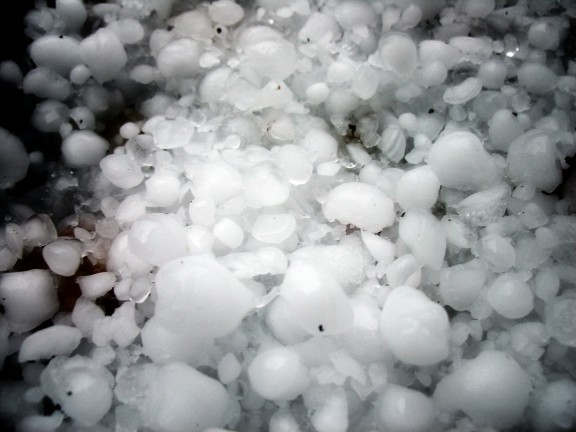 Oklahoma Climate Hazards
Tornadoes
Severe Storms (winds, hail, lightning)
Flooding
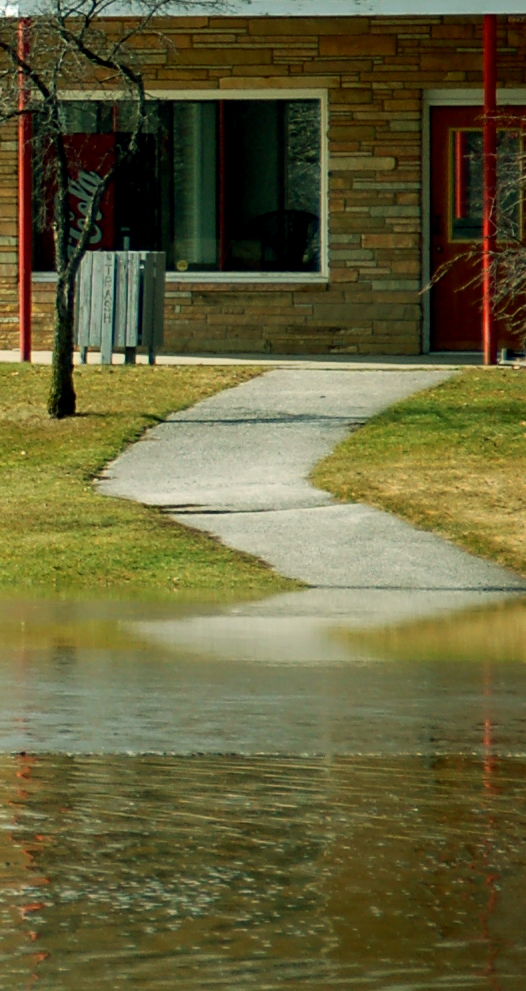 Oklahoma Climate Hazards
Tornadoes
Severe Storms (winds, hail, lightning)
Flooding
Winter Storms
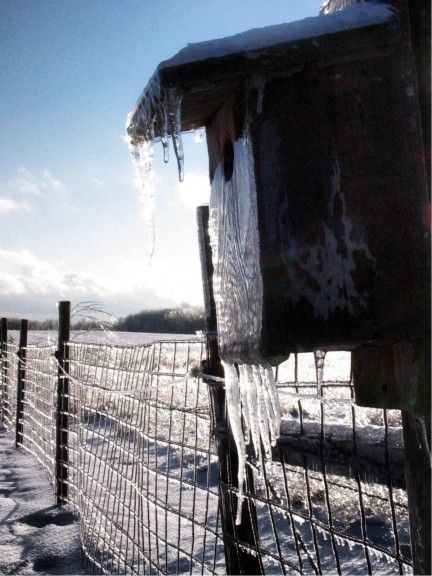 Oklahoma Climate Hazards
Tornadoes
Severe Storms (winds, hail, lightning)
Flooding
Winter Storms
Wildfires
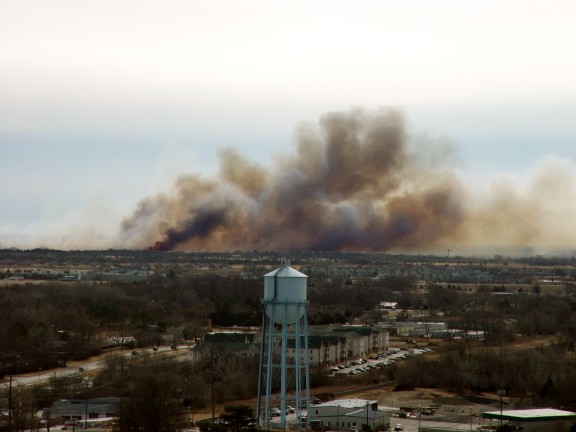 Oklahoma Climate Hazards
Tornadoes
Severe Storms (winds, hail, lightning)
Flooding
Winter Storms
Wildfires
Drought
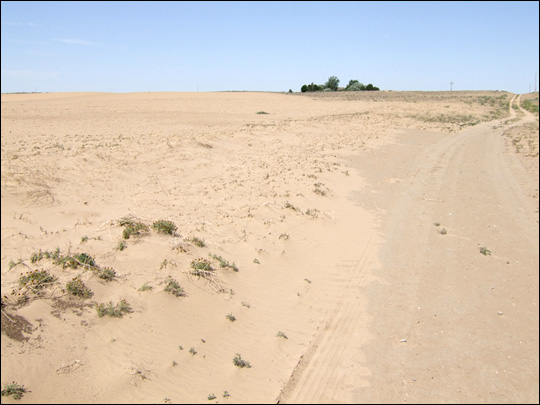 Oklahoma Climate Hazards
Tornadoes
Severe Storms (winds, hail, lightning)
Flooding
Winter Storms
Wildfires
Drought
Extreme Heat
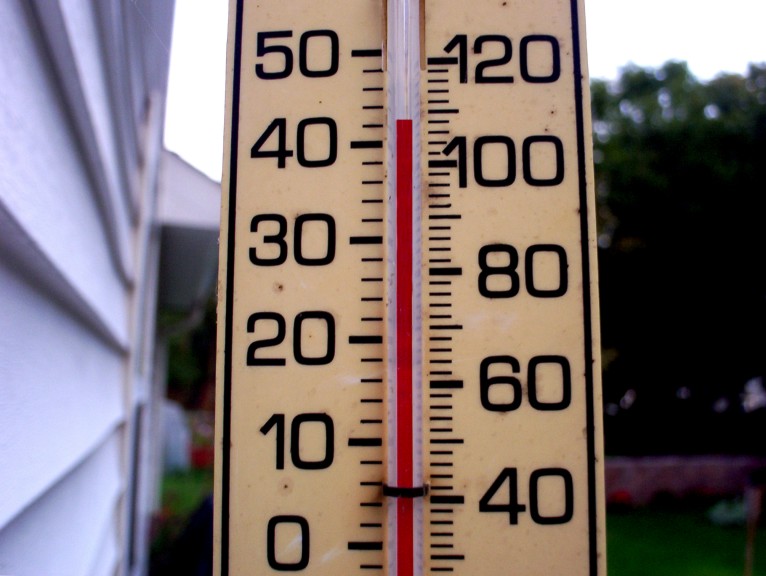 Oklahoma Climate Hazards
Tornadoes
Severe Storms (winds, hail, lightning)
Flooding
Winter Storms
Wildfires
Drought
Extreme Heat
Expansive Soils
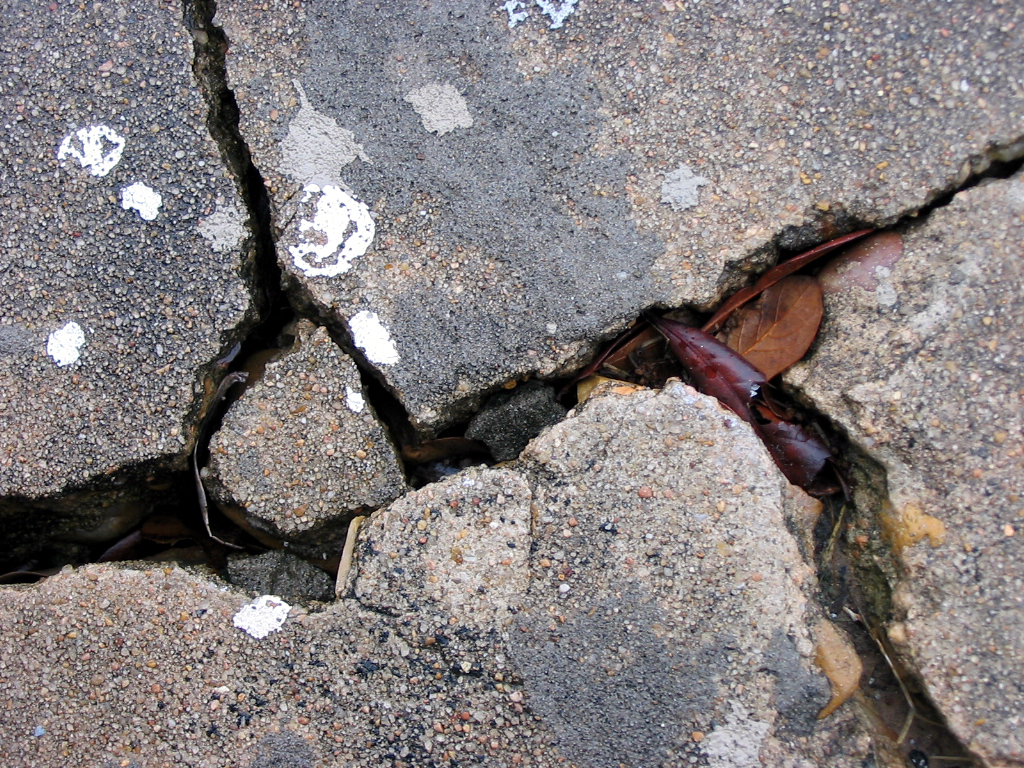 But all of that…
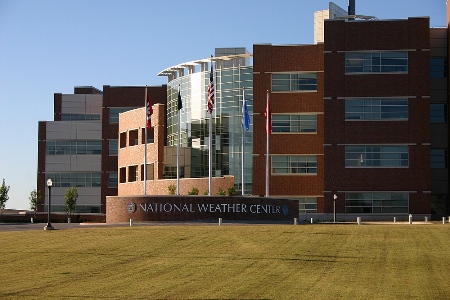 Photo Credit: University of Oklahoma
…makes THIS possible!